Introduction to Christopher Marlowe’s Doctor Faustus
Course Teacher: Md. Mustafizur Rahman, Sameen
Assistant Professor, Department of English
Daffodil International University
Christopher Marlowe
Born in 1564, in the town of Canterbury 
The greatest of Shakespear’s predecessors
Son of a poor shoe-maker
Studied at the King’s School, and then at Cambridge University 
Belonged to a group of young writers called “University Wits”
Completing grad, he went to London where he became an actor 
Produced his first play in 1587
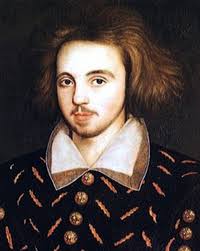 He is noted especially for his establishment of dramatic blank verse
Had an reputation of being an atheist
Killed on the 30th May 1593 at the age of 29.
In a playwriting career that spanned little more than six years, Marlowe’s achievements were diverse and splendid.
NOTABLE WORKS:
“Tamburlaine the Great”
“Dido, Queen of Carthage”
“Doctor Faustus”
“The Jew of Malta”
“Edward II”
“Hero and Leander”
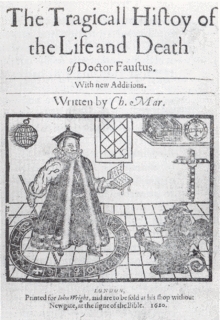 Doctor Faustus
Published after Marlowe‘s death
First ed. 1604, second ed. 1616
Considered as a masterly specimen of the English Tragedy